Express the following as a product of prime factors
24

48 

96 

100 

200 

600
Simplify
For some larger surds it can be more challenging to identify a factor that is a square number. 

It can be useful to consider prime factors in these cases.
Simplify
Simplify
You Do
We Do
What method do you prefer?
Why?
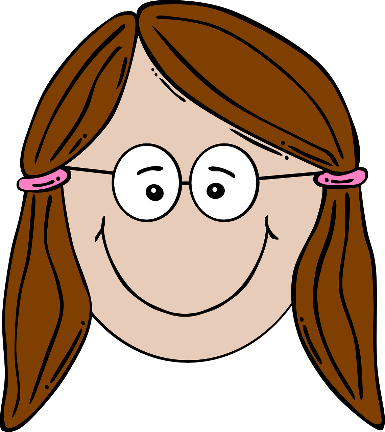 Lucy
Just look for square factors.
Full Prime Factorisation!
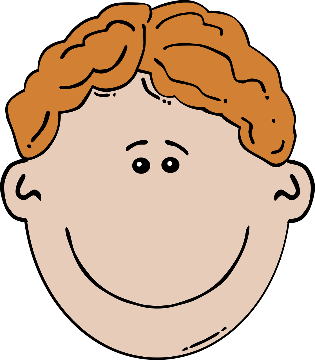 Factorise until I can spot a square factor.
Mark
Pete
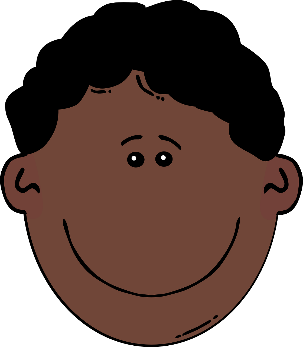 Simplify
Simplify
[Speaker Notes: Can’t be simplified further]
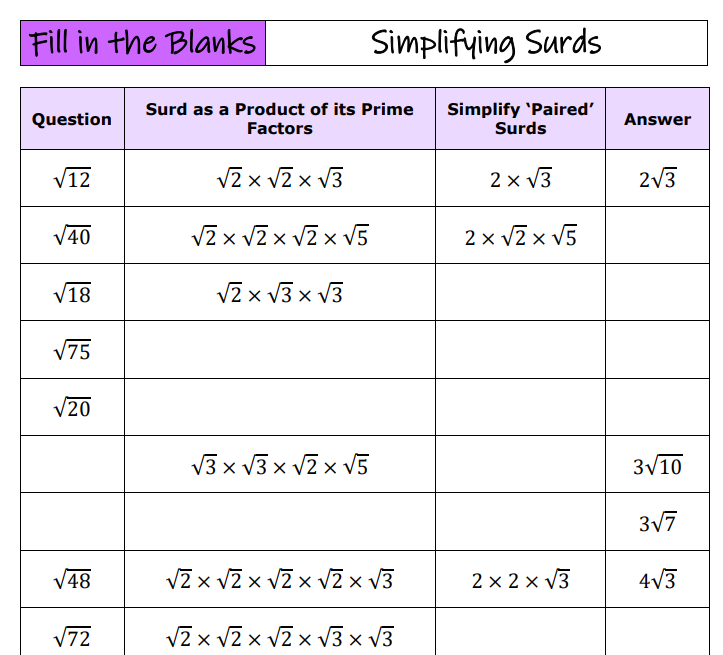 [Speaker Notes: 7ac124_cab253893ff748cdba3cdd4a0e0e7cb8.pdf]
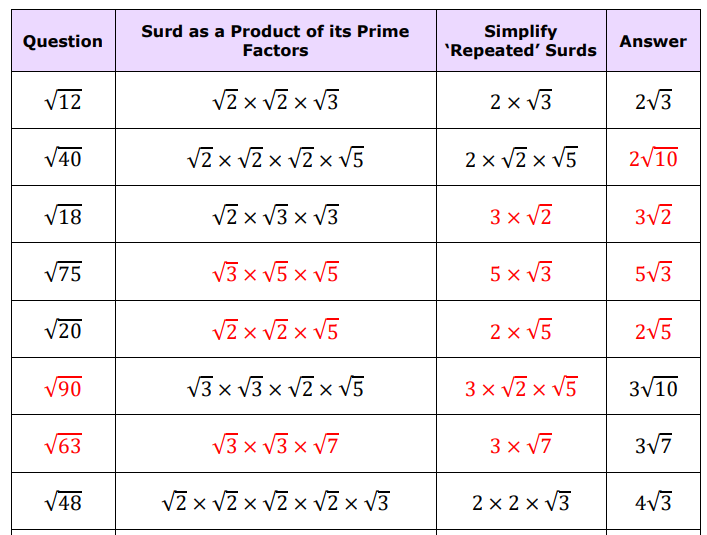 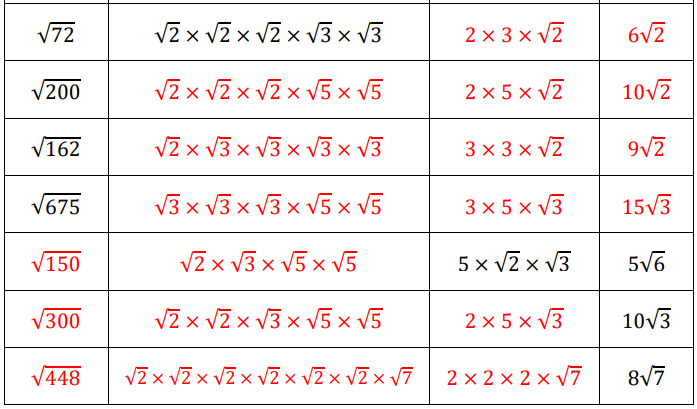 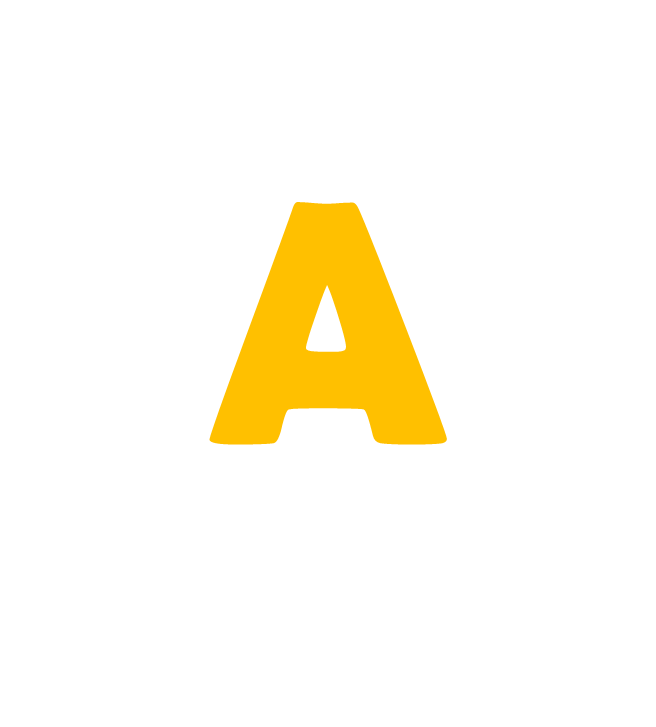 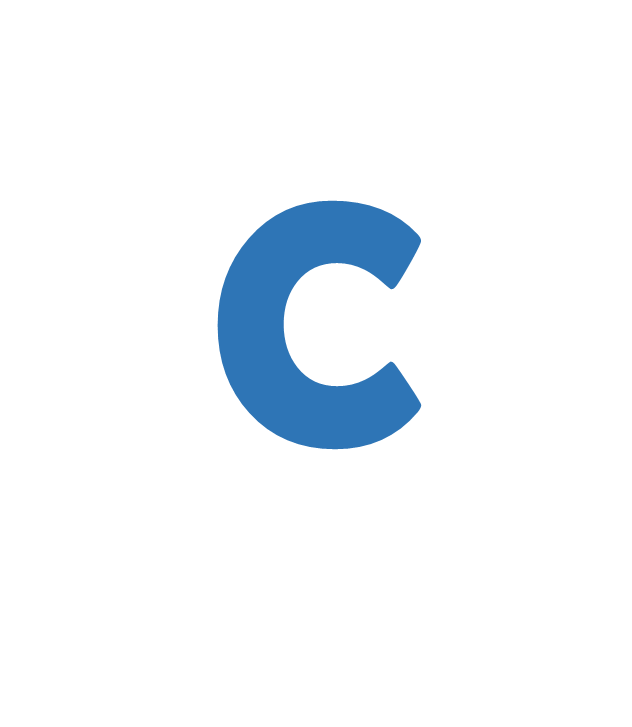 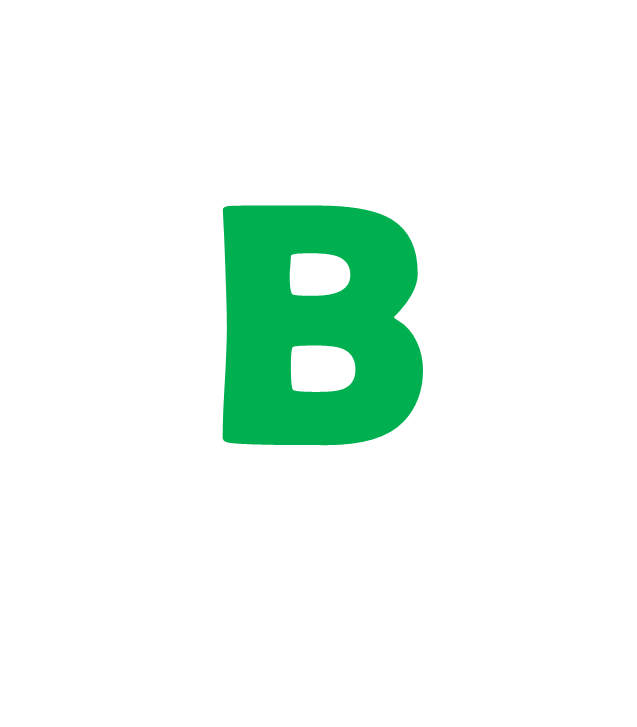 Simplify:
Simplify:
Simplify:
1)
1)
1)
2)
2)
2)
3)
3)
3)
4)
4)
4)
5)
5)
5)
6)
6)
6)
7)
7)
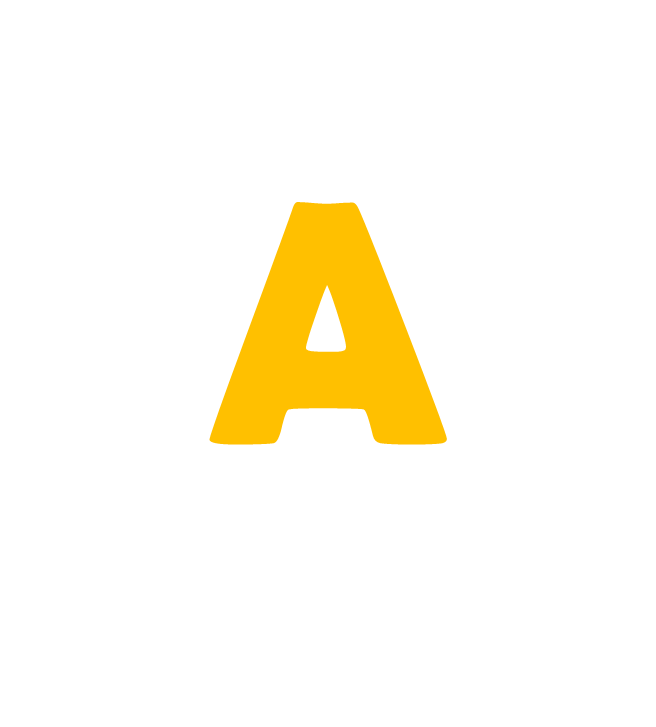 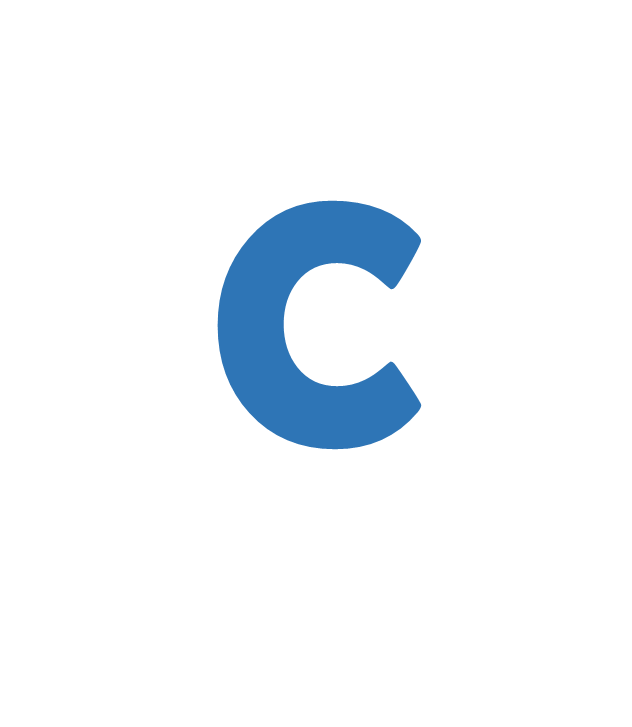 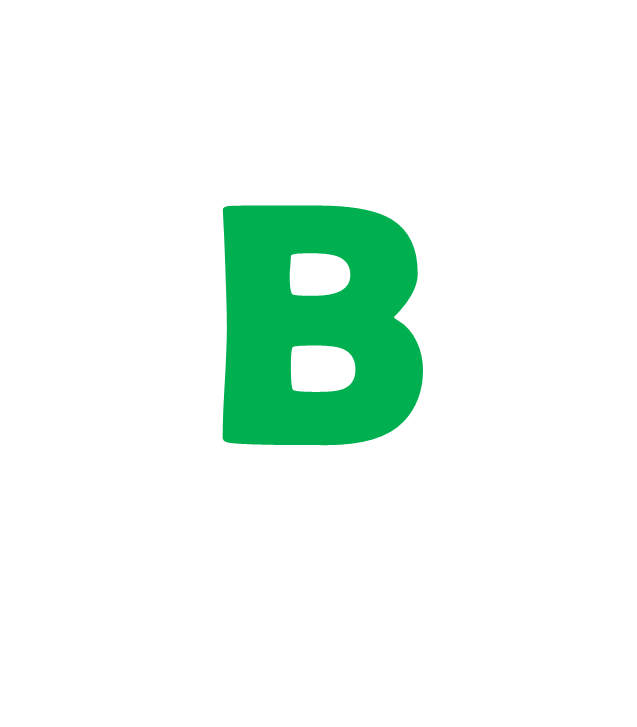 Simplify:
Simplify:
Simplify:
1)
1)
1)
2)
2)
2)
3)
3)
3)
4)
4)
4)
5)
5)
5)
6)
6)
6)
7)
7)
Simplify:
Simplify:
a)
b)
c)
d)
e)
f)
g)
h)
[Speaker Notes: Extra Practice if needed]
Problem 1
Problem 2
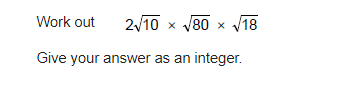 Problem 3
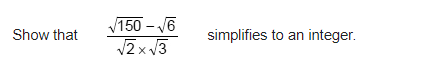